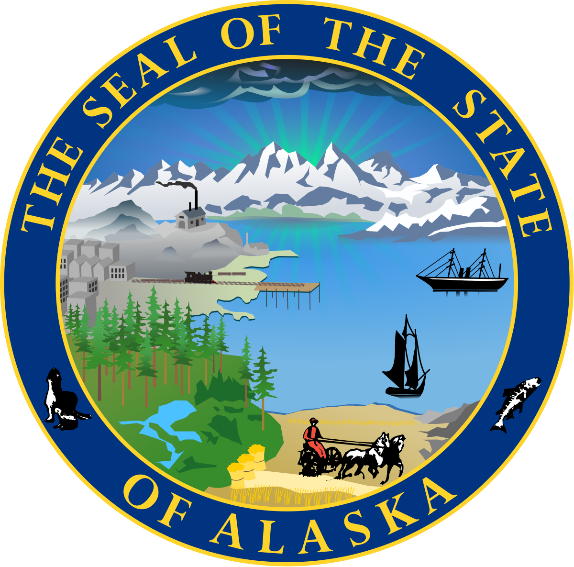 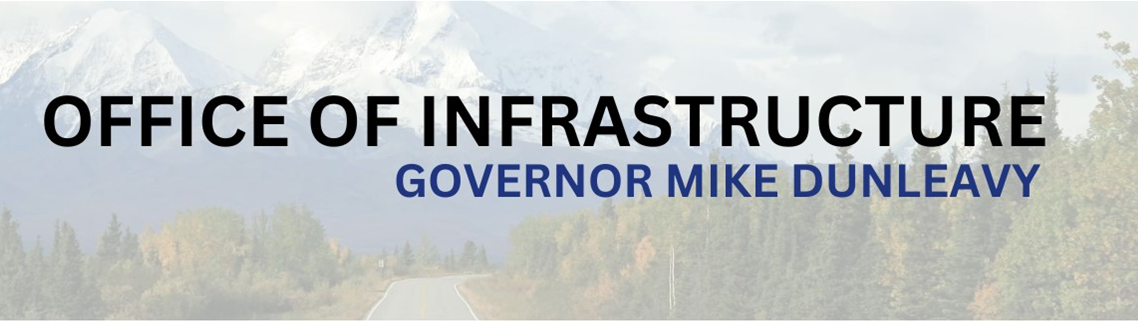 1
2
Alaska Infrastructure Federal Funding
Federal Infrastructure Funding
Infrastructure Investment & Jobs Act (IIJA) – November 2021 
		aka Bipartisan Infrastructure Law or BIL (FY22-26)

Inflation Reduction Act (IRA) – August 2022
	Government created; Business led (tax credits)

CHIPS & Science Act (CHIPS) – August 2022
		Semiconductor Manufacturing* Incentives
*While in DC in September, I pushed back on permitting obstacles for Alaska’s critical minerals needed for semiconductors: Federal siloes and talking out of both sides of their face.
3
Infrastructure Investment & Jobs Act (IIJA)
$1.2 Trillion
65% increase to Formula funding (primarily transportation)
30% Discretionary grants up for grabs from all states & territories
Of that, most will be paid directly to governments, tribes, and non-profits; many grants require matching funds*
5% Loans

Focused on Building up Underserved Communities (Justice40) and Renewable Energy 
Fiscal years 2022-2026, with implementation over 10 years (maybe extended?)
Federal agencies recently added much-needed Technical Assistance
*Potential for Secretaries to waive matching fund requirements = important for Alaska
4
Office of Infrastructure

Understand Alaska’s Infrastructure Needs, Priorities, and Obstacles
Track Funding – Grants & Awards – find, understand, communicate
Connect State, Community & Tribal Partners, incl. Federal Delegates & Agencies
Coordinate & Support – Letters of Support; Matching Funds (when needed)
Maximize Funds – Project Bundling 
Workforce Development – EDA ‘Recompete’ grant ($50MM); USDOT grant
Governor’s priorities, incl. Lowering Cost of Energy, Access, Food security
My goal: Cumulative Infrastructure Asset Data - & GIS Mapped!
Joint goal: Strategic Infrastructure Plans
Weekly Email & Website
SHAREEN.CROSBY@ALASKA.GOV    (907) 717-5551
5
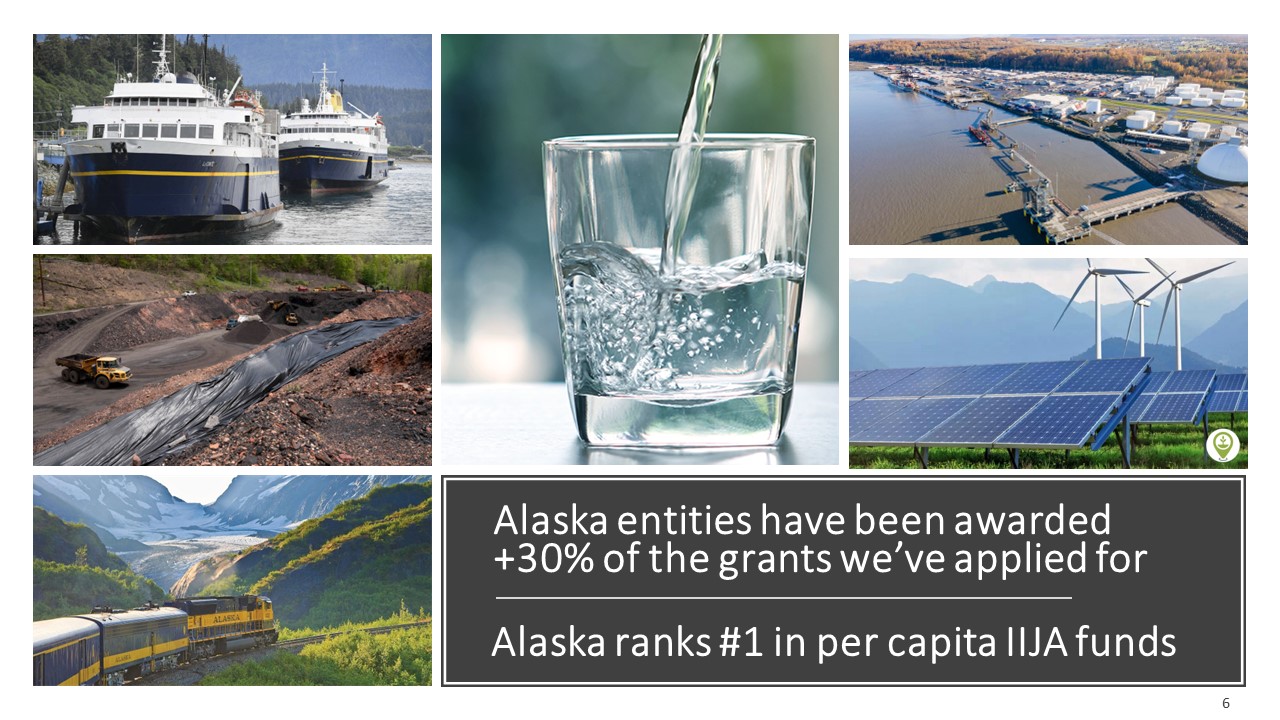 Alaska’s funding (thus far)$5.4 billion

It’s exciting
(but complicated)!
7
Broadband Equity, Access and Deployment
Allocated $42.45 Billion for all States and Territories
Alaska’s Allocation: $1,017,139,672.42
Plus Tribal & Community grants
$490,000,000+ (growing weekly)
8
[Speaker Notes: 3 tranches]
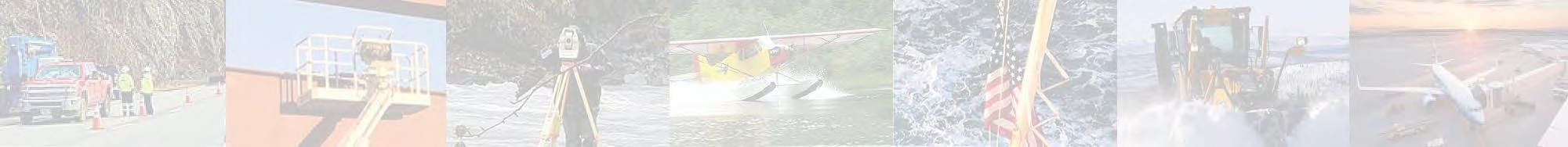 Transportation – DOT STIP + IIJA funding
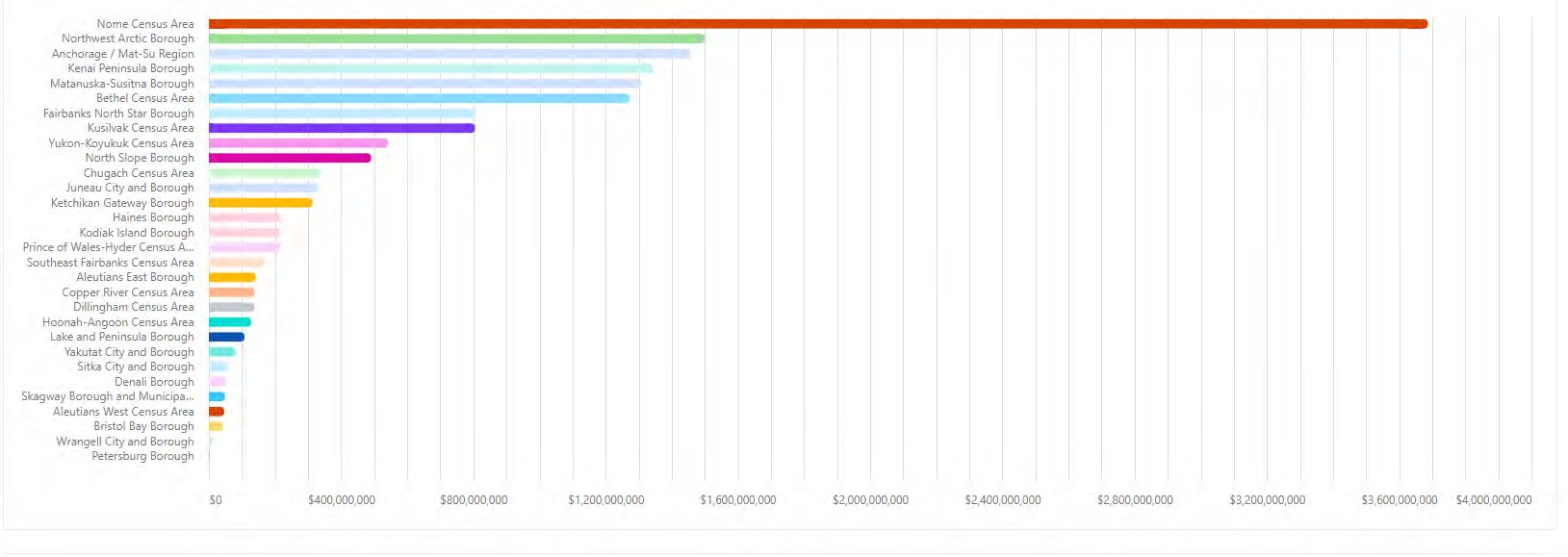 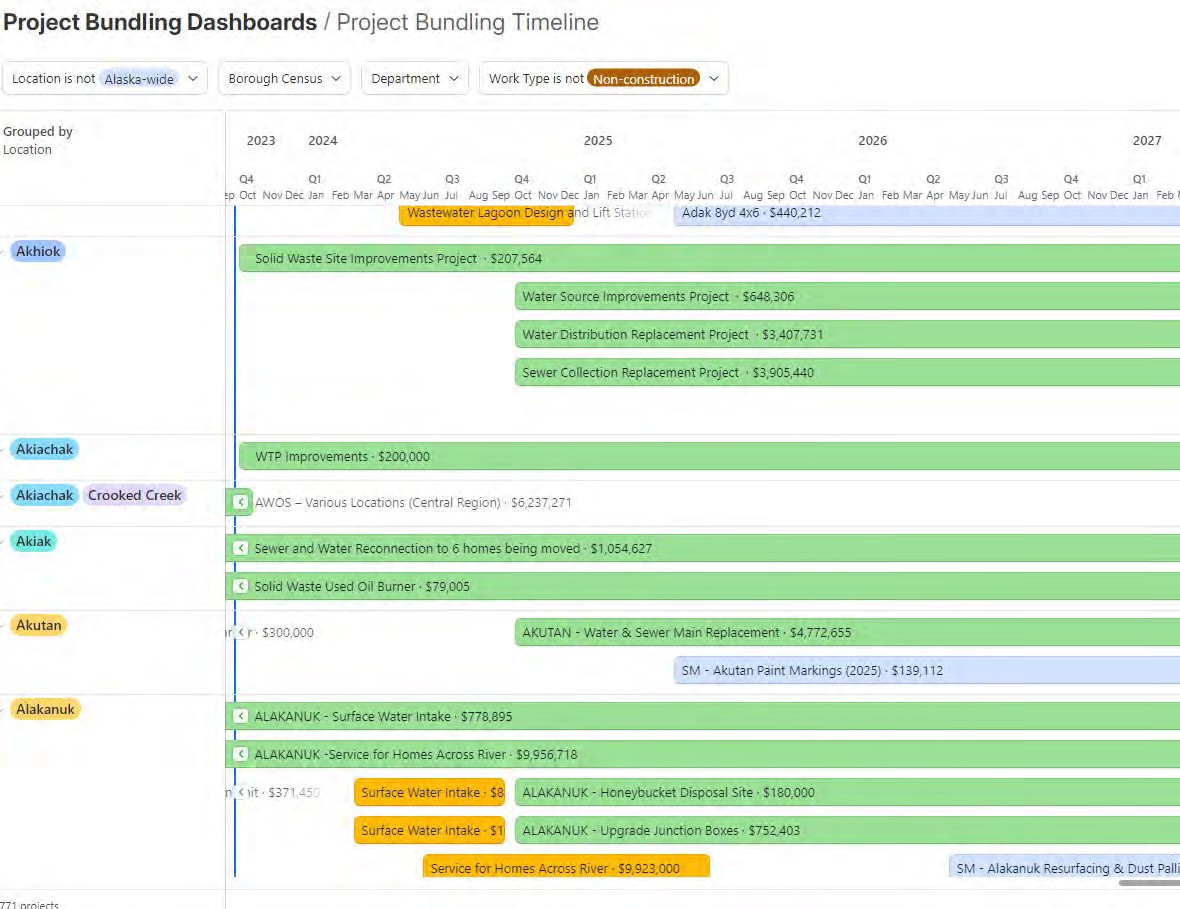 IIJA Transportation funding (to date):

$3.355 billion

Includes increased formula funding + discretionary grants
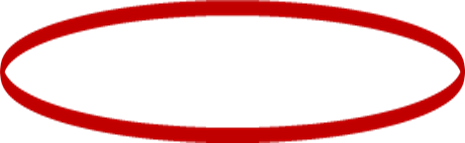 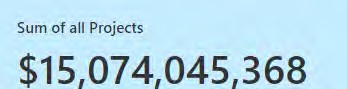 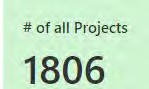 DRAFT Project Bundling Dashboard –Data is for purposes of illustration only to demonstrate potential Interactive 5-year Infrastructure Dashboard
2023
9
Alaska Energy AuthorityAEA Secures $206.5 Million from U.S. DOE to modernize Alaska’s energy infrastructure
 
(Anchorage) — The Alaska Energy Authority (AEA) has secured $206.5 million for Grid Resilience and Innovation Partnership (GRIP) Topic Area 3: Grid Innovation through the United States Department of Energy Grid’s (DOE) Grid Deployment Office (GDO). A cost match of 100 percent, or $206.5 million, is required for a total project amount of $413 million.
 
The awarded project will construct a High Voltage Direct Current (HVDC) submarine cable to serve as a parallel transmission route from the Kenai Peninsula to Anchorage, creating a much-needed redundant system in case of disruptive events.
10
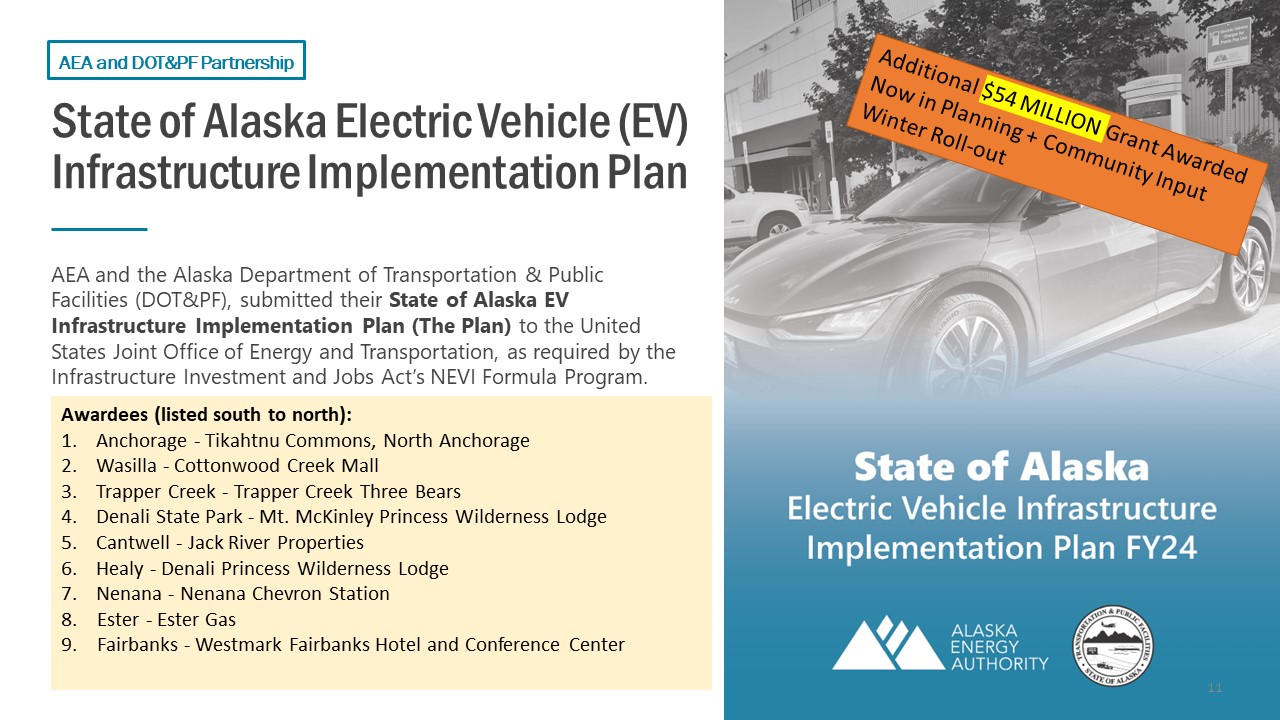 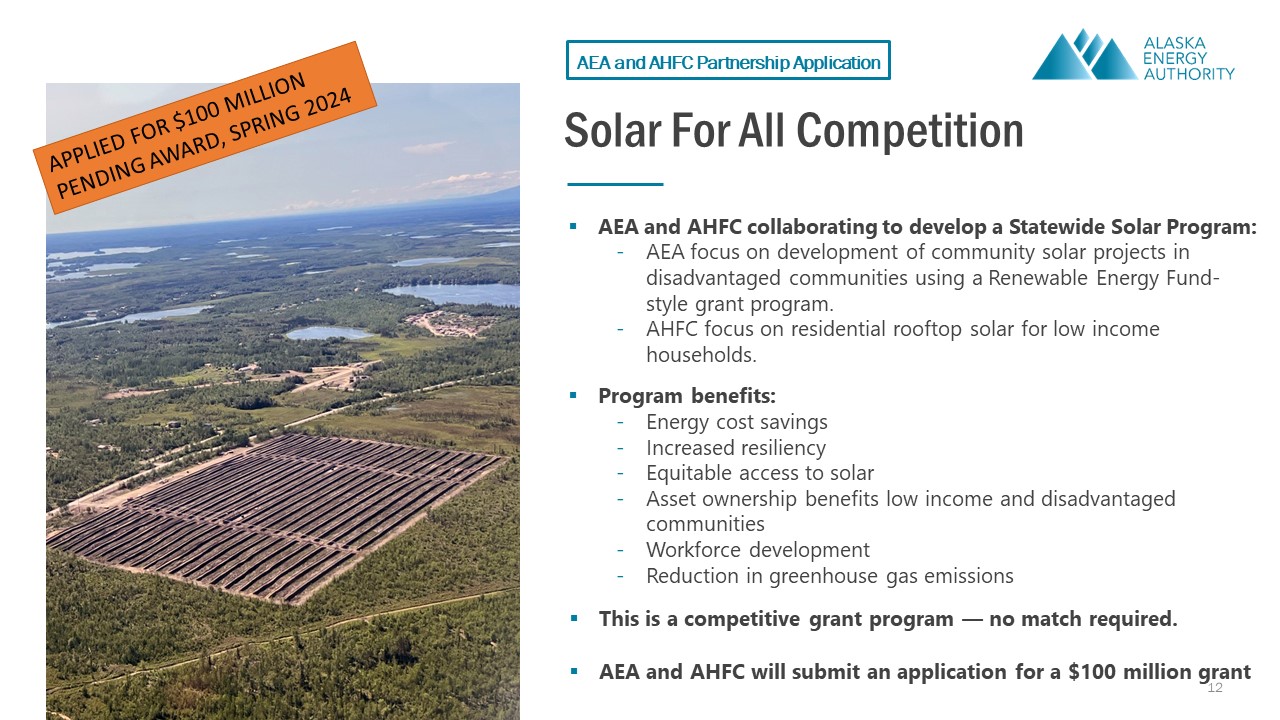 WHY?

Economies of Scale 
Maximizing once-in-a-generation funding
Permitting + procurement + logistics (mobilizing)
Maximizing limited workforce
Momentum
Less community disruption

HOW?  Magic!

Coordination of multiple agencies + contractors, fund sources, locations + projects

OBSTACLES (there are many):

Permitting
Accounting – fed, agency-agency
Communication between entities (one POC for site)
Project Bundling 
aka ‘Dig Once’
13
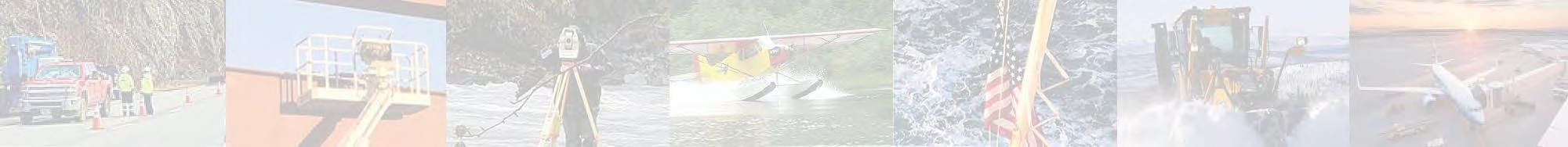 DOT Workforce Development and Training
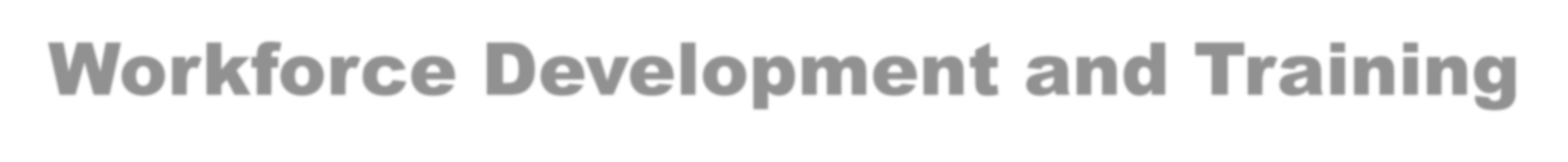 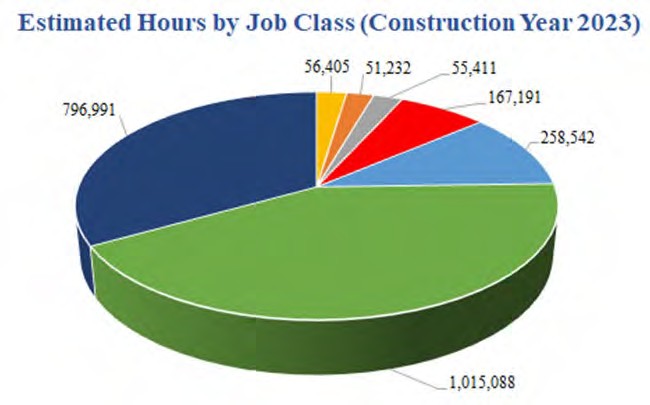 STIP ID:34200
Transportation Workforce Development & Training 
$24 million
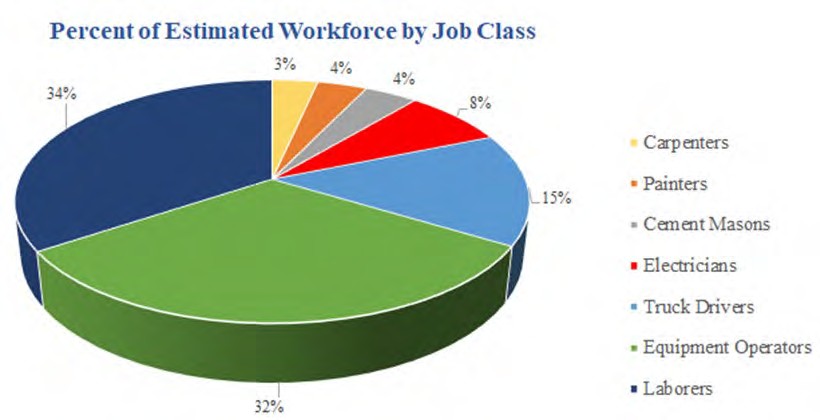 2023
14
WORKFORCEEDA ‘Recompete’ Grant - $50 million
Applied $50 MILLION
Understanding conditions that led to high prime-age employment gaps in Alaska
Understanding workforce needs – now + 10 years 
Targeting workers ages 17-53                                       (grant focuses on economically disadvantaged)
Training, apprenticeships, university
Partners: Office of the Governor, Alaska Department of Labor, AVTEC, Alaska Municipal League, University of Alaska, Denali Commission, Alaska Workforce Investment Board,         with Alaska Safety Alliance as the primary partner + grant applicant.
15
PARTNERSHIPS
Grant applications are stronger
Shared resources in Alaska’s limited environment
Funds
Expertise
Risk
State entities, Communities, Tribes/ANCSAs, U.S. delegates, trades, non-profits, for profits 
Public-Private Partnerships
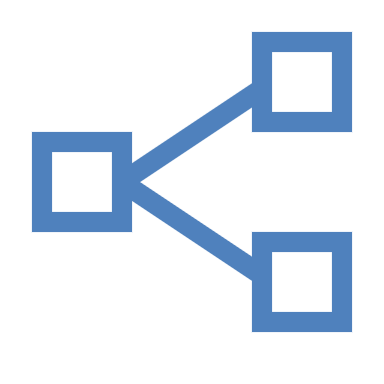 16
Shareen Crosby
Infrastructure Investment Coordinator
Office of Infrastructure
Office of the Governor
(907) 717-5551
Shareen.Crosby@alaska.gov
Thank you!
17